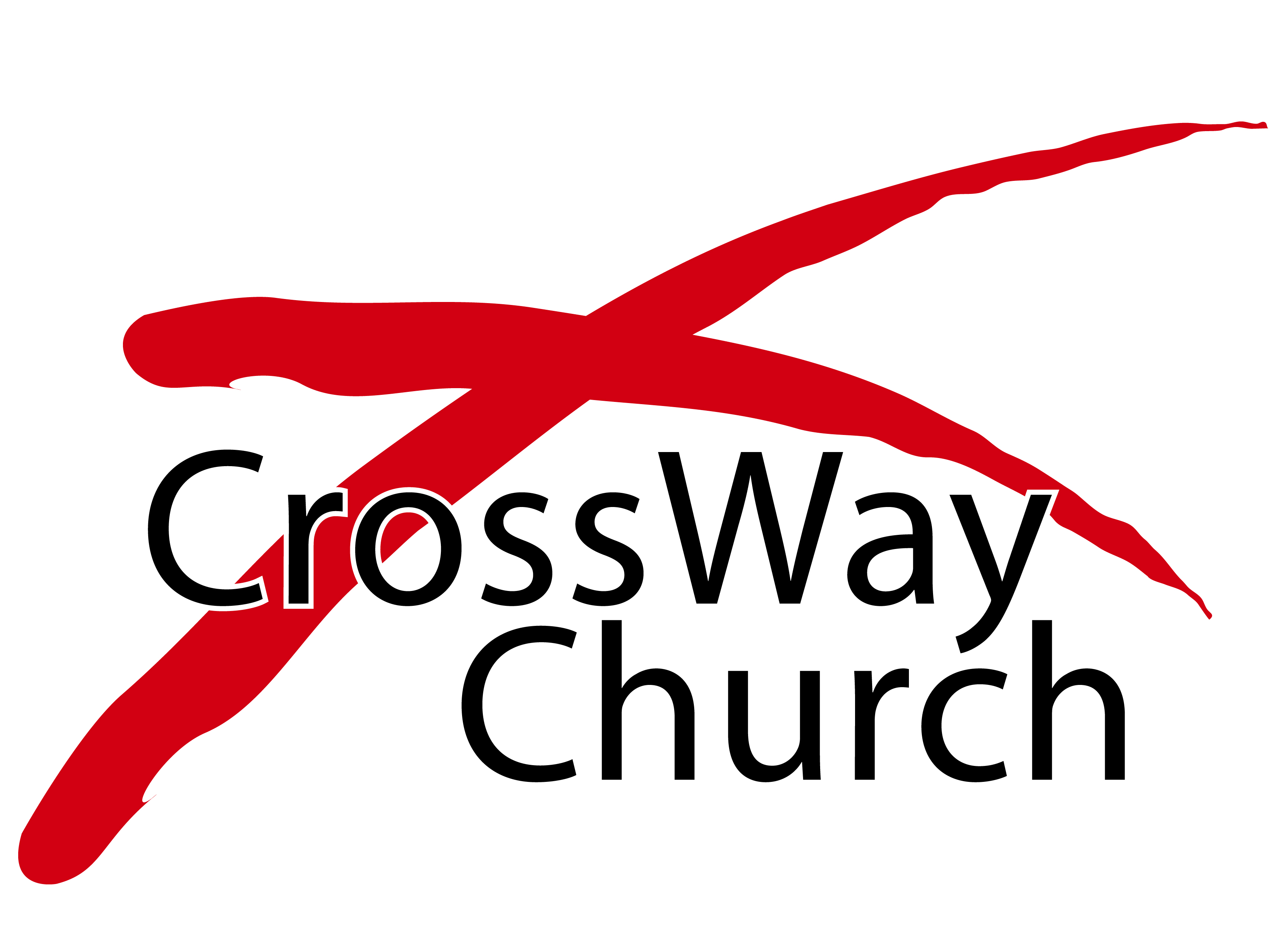 Learning to Pray – Part 1
The Sermon on the Mount Series [19]
Matthew 6:5-15
© May 15, 2016
 Pastor Paul K. Kim
PRAYER IS AN OPEN SECRET TO...
INTIMACY with God.

POWER of God.

BLESSINGS from God.

Prayer should not be regarded as a duty
which must be performed, but rather as a privilege to be enjoyed,
a rare delight that is always revealing some new beauty.
E. M. Bounds

When a Christian shuns fellowship with other Christians, the devil smiles. When he stops studying the Bible, the devil laughs. When he stops praying, the devil shouts for joy.Corrie Ten Boom
JESUS’ EXAMPLE IN PRAYER
35 And rising very early in the morning, while it was still dark, he departed and went out to a desolate place, and there he prayed.Mark 1:35

15 Perceiving then that they were about to come and take him by force to make him king, Jesus withdrew again to the mountain by himself.John 6:15

16 But Jesus often withdrew to lonely places and prayed.Luke 5:16 [NIV]

1 Now Jesus was praying in a certain place, and when he finished, one of his disciples said to him, “Lord, teach us to pray, as John taught his disciples.Luke 11:1
JESUS’ TEACHING ON HOW TO PRAY
5 “And when you pray, you must not be like the hypocrites. For they love to stand and pray in the synagogues and at the street corners, that they may be seen by others. Truly, I say to you, they have received their reward. 6 But when you pray, go into your room and shut the door and pray to your Father who is in secret. And your Father who sees in secret will reward you. 7 “And when you pray, do not heap up empty phrases as the Gentiles do, for they think that they will be heard for their many words. 8 Do not be like them, for your Father knows what you need before you ask him.” (vs. 5-8)

DON’T pray like them:

Hypocritical believers’ Prayer (v. 5): HYPOCRITICAL [ostentatious/selfish]
It is a misuse of the purpose of prayer [“God-centeredness”].

Religious pagans’ Prayer (v. 7): MECHANICAL [mindless/babbling].
It is a misuse of the nature of prayer [personal conversation with God].
JESUS’ TEACHING ON HOW TO PRAY
5 “And when you pray, you must not be like the hypocrites. For they love to stand and pray in the synagogues and at the street corners, that they may be seen by others. Truly, I say to you, they have received their reward. 6 But when you pray, go into your room and shut the door and pray to your Father who is in secret. And your Father who sees in secret will reward you. 7 “And when you pray, do not heap up empty phrases as the Gentiles do, for they think that they will be heard for their many words. 8 Do not be like them, for your Father knows what you need before you ask him.” (vs. 5-8)

DO pray this way:

Let your prayer be GENUINE (v. 6).	
i.e., secret/godly, NOT ostentatious/selfish

Let your prayer be THOUGHTFUL (v. 8).
i.e., mindful/attentive, NOT mindless/babbling
JESUS’ TEACHING ON HOW TO PRAY
9 Pray then like this:

“Our Father in heaven,hallowed be your name.10 Your kingdom come,your will be done,on earth as it is in heaven.11 Give us this day our daily bread,12 and forgive us our debts, as we also have forgiven our debtors.
JESUS’ TEACHING ON HOW TO PRAY
13 And lead us not into temptation, but deliver us from evil.

14 For if you forgive others their trespasses, your heavenly Father will also forgive you, 
15 but if you do not forgive others their trespasses, neither will your Father forgive your trespasses. (vs. 9-15)
JESUS’ TEACHING ON HOW TO PRAY
9 Pray then like this:

“Our Father in heaven,hallowed be your name. (v. 9)

1)   TO WHOM WE PRAY: “Our Father in heaven”

Why is this important?

We are to pray to Right Person who is GOD—NOT to self, people, air.
We are to pray to God who is our Father and who is in heaven.
We are to pray not only alone [in secret/“my”] but also with others together [in community/“our”].
JESUS’ TEACHING ON HOW TO PRAY
9 Pray then like this:

“Our Father in heaven,hallowed be your name. (v. 9)

1)   TO WHOM WE PRAY: “Our Father in heaven”

What does it mean to call God “our Farther in heaven”? 

God who hears our prayer is sovereign and holy [= in heaven] but also personal and loving [= Father, Abba].
We are to pray to God who is not distant unknowable being but knowable intimate Father [from Aramaic “Abba” to Greek “pater”].
The term, “Abba” essentially communicates believers’ favored special relationship with loving God (cf. John 1:12-13).
JESUS’ TEACHING ON HOW TO PRAY
9 Pray then like this:

“Our Father in heaven,hallowed be your name. (v. 9)

1)   TO WHOM WE PRAY: “Our Father in heaven”

What does it mean to call God “our Farther in heaven”? 

The term, “Abba” essentially communicates believers’ specially favored relationship with loving God (cf. John 1:12-13).   
Jesus spoke Aramaic as daily language and  the word “Abba” for God.
In one essence, it is the word that Hebrew children use [= daddy/papa].
But the word, “Abba” was used also by adults calling their fathers in endearing affectionate way beyond baby language.
So, the closest equivalent expression in today’s world for ABBA would be “dear Father” or “dearest Father.”
JESUS’ TEACHING ON HOW TO PRAY
9 Pray then like this:

“Our Father in heaven,hallowed be your name. (v. 9)

1)   TO WHOM WE PRAY: “Our Father in heaven”

What does it mean to call God “our Farther in heaven”? 

9 Or which one of you, if his son asks him for bread, will give him a stone? 10 Or if he asks for a fish, will give him a serpent? 11 If you then, who are evil, know how to give good gifts to your children, how much more will your Father who is in heaven give good things to those who ask him!Matthew 7:9-11
JESUS’ TEACHING ON HOW TO PRAY
9 Pray then like this:

“Our Father in heaven,hallowed be your name. (v. 9)

2)  WHAT TO PRAY for FIRST: “Hallowed be your name”

Why is this important?

Our prayers ought to be God-centered, not man-centered.
This means that our supreme concern in prayer ought to be on God’s name (the character and reputation of God) not on our names (concerns and needs).
This leads us to seek first God’s name to be hallowed in our prayers.
JESUS’ TEACHING ON HOW TO PRAY
9 Pray then like this:

“Our Father in heaven,hallowed be your name. (v. 9)

2)  WHAT TO PRAY for FIRST: “Hallowed be your name”

What does it mean to pray “Hallowed be your name”? 

It is to seek God’s character and reputation would be most revered and honored.
It is to ask God to make HIS NAME be famed in glory personally and in our world globally.
In so doing, as Christ-followers we are the essential means for God’s name to be hallowed,
HOW CAN WE APPLY JESUS’ TEACHING ON HOW TO PRAY?
1)   We are to discover the joy of PRAYER IN OUR EVERYDAY LIFE as God’s child (1 Jn. 3:1; Col 4:2). 

1 See what kind of love the Father has given to us, that we should be called children of God; and so we are. The reason why the world does not know us is that it did not know him.1 John 3:1

Pray in faith as a beloved child not as an orphan.
Pray with sincerity and thoughtfulness.
Pray without ceasing as a way of life. 

Is prayer your steering wheel or your spare tire?
Corrie Ten Boom
HOW CAN WE APPLY JESUS’ TEACHING ON HOW TO PRAY?
2)   We are to  seek THE HONOR and glory OF GOD’S NAME as our supreme concern of our prayers (Ps.115:1; 29:2). 

1 1 Not to us, O Lord, not to us, but to your name give glory,
    for the sake of your steadfast love and your faithfulness!
Psalm 115:1

Choose God’s glory rather than your own glory.
Seek God’s name to be preeminently adored as you acknowledge God’s sovereign rule and Fatherly love over you.
Thank and give glory to God’s name as your most treasured/hallowed joy and as the Giver of all good things for your needs.
The Lord’s Prayer

Our Father in heaven,
Hallowed be your name.
Your kingdom come.
Your will be done 
on earth as it is in heaven.
Give us this day our daily bread. 
And forgive us our debts,
as we also have forgiven our debtors. 
And do not lead us into temptation,
but deliver us from evil.
For yours is the kingdom and the power and the glory forever. 
Amen.
THREE PRACTICAL QUESTIONS FOR OUR EVERYDAY LIFE
What one insight hit home for you as you learn to pray from Jesus’ teaching? How will you apply it to your prayer life?

What would it mean for you to call God as your ABBA/Father? How will you apply this in revolutionizing the way you pray?

How will you seek the honor, fame, and glory of God’s name as your supreme concern? How will this change your prayers?
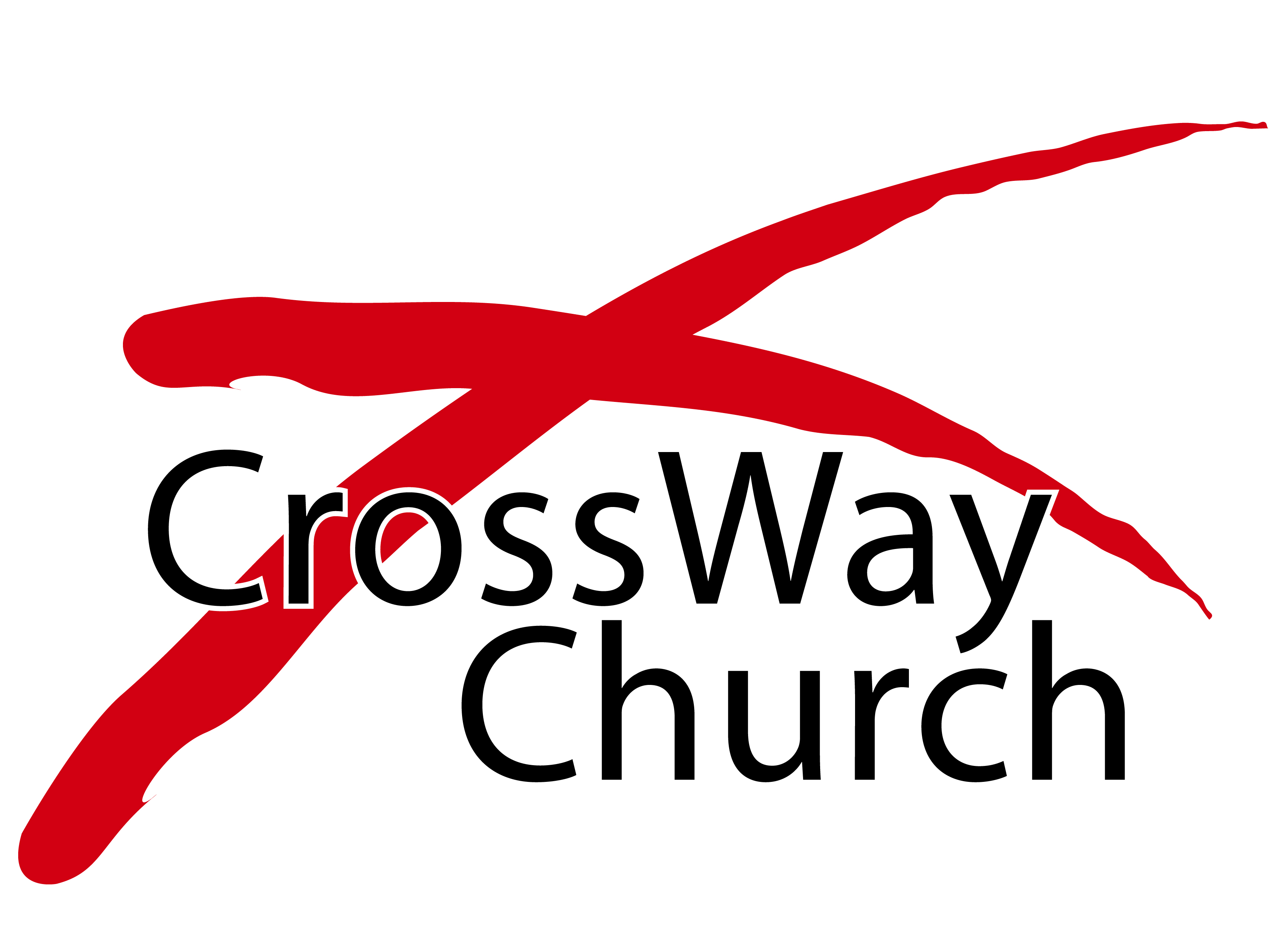